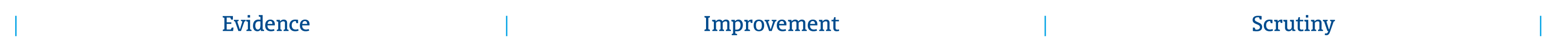 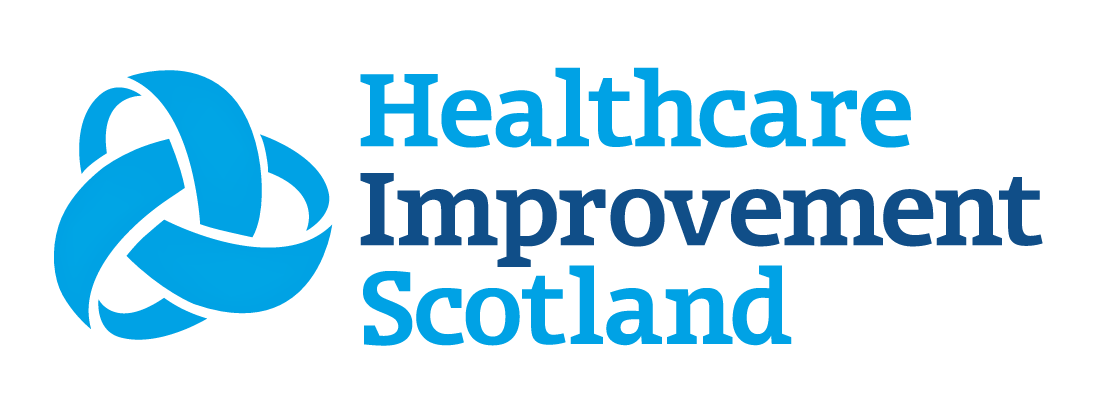 4 Nations Thematic Activity ConferenceJan Warner and Steven Wilson
THIS PRESENTATION 	• An introduction to Healthcare Improvement Scotland	 	• An overview of our Healthcare Quality Standard and 	  Healthcare Scrutiny Model	 • An example of a thematic review
HEALTHCARE QUALITY STANDARD
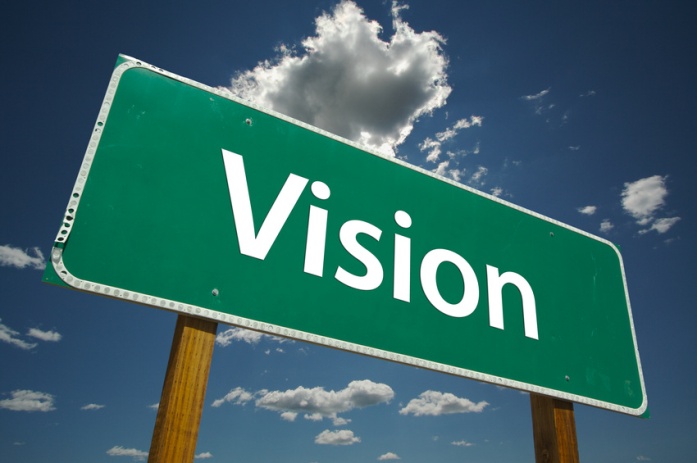 1 standard

4 key components
People focus
Shared strategic vision 
Capacity, capability & culture 
- Governance arrangements for clinical quality

10 key elements (self evaluation)
Previous MODEL of peer review
Much loved and in demand but …
Limited patient/public input
Multiple sets of standards…. bureaucratic and paper heavy
No consistent risk assessment of providers or services
Inconsistent methodology
Limited use and sharing of existing information
Everything applied to everyone every time
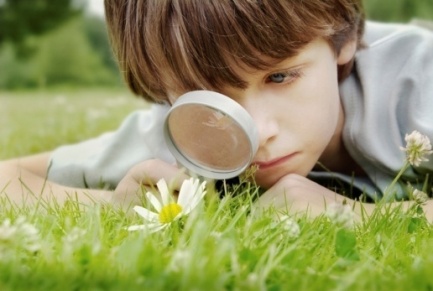 NEW Healthcare scrutiny model
4  elements: 

  Information gathering
  Analysis and Interpretation
  Scrutiny
  Reporting and Follow up
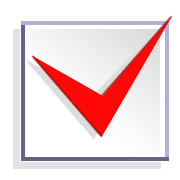 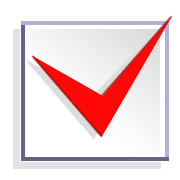 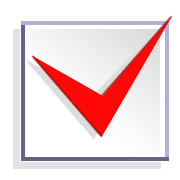 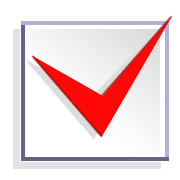 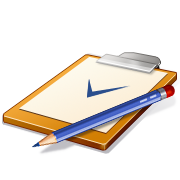 ORGANISATIONAL profile
Metrics about organisations (population, beds, services)
 Relevant qualitative and quantitative intelligence added
  (inc. information from other regulatory bodies) 
 Risk based scrutiny– outlier based
 Information updated in real time (eventually)
 Consistent self evaluation

Systematic, knowledge based approach
THEMATIC REVIEW
Improving Nutrition……Improving Care
Linking Scrutiny and Improvement
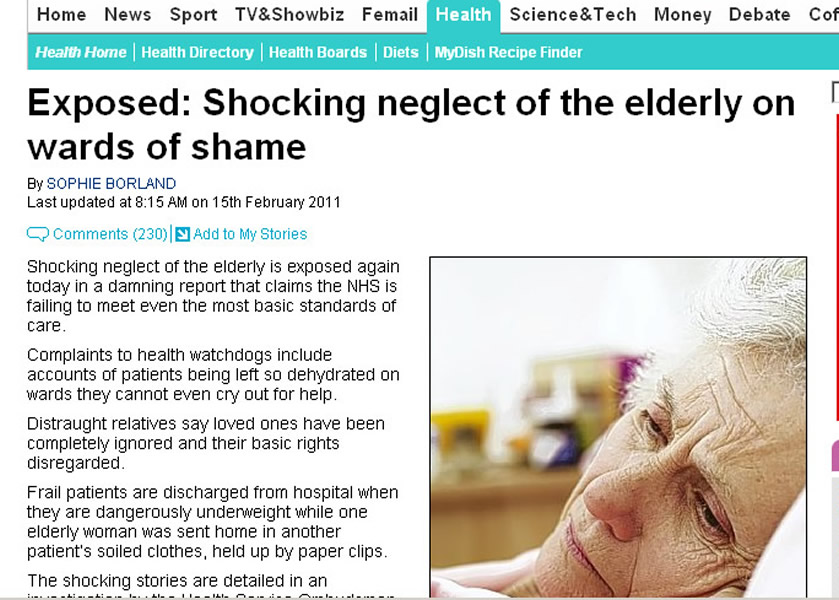 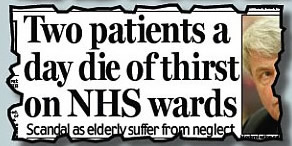 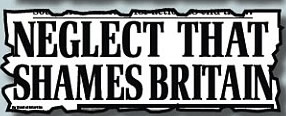 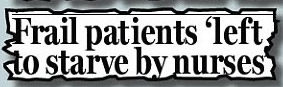 [Speaker Notes: 3 million people in the UK suffer from malnutrition
Costs exceed 13 billion pounds per year
NICE predict nutrition to be the largest cost saving area in the NHS]
Improving Nutritional Care Programme: 18 month programme

Aim: Ensuring adults at risk of malnutrition receive appropriate and safe nutritional care and the assistance they require to eat and drink
Supporting self-management of nutritional care
Improving meal processes: reducing waste
Preventing re-admission 

Managing transitions between hospital and care home
Ensuring people get the support they need to eat and drink
[Speaker Notes: The improving nutritional care programme is an 18 month improvement programme (due to end in March 2012) which aims to ensure adults at risk of malnutrition receive appropriate and safe nutritional care and the assistance they require to eat and drink. 

Providing good nutritional care is key to people’s experience of healthcare and addresses all three quality ambitions of the Healthcare Quality Strategy.]
3 Priority areas: rationale
[Speaker Notes: Priority areas were identified by the programme through a process of segmentation, consultation and critical appraisal.  
The 3 areas for targetted improvement work were:-
To improve meal time processes to ensure people get the right help they need to eat and drink.
To improve the transition (initially between care home and hospital) to ensure that communication relating to nutritional information is fully documented and transferred with the patient.
To improve knowledge and understanding of nutritional information to enable people with long term conditions to self-manage their nutritional care]
Making Meals Matter Resources
Posters for display in clinical areas
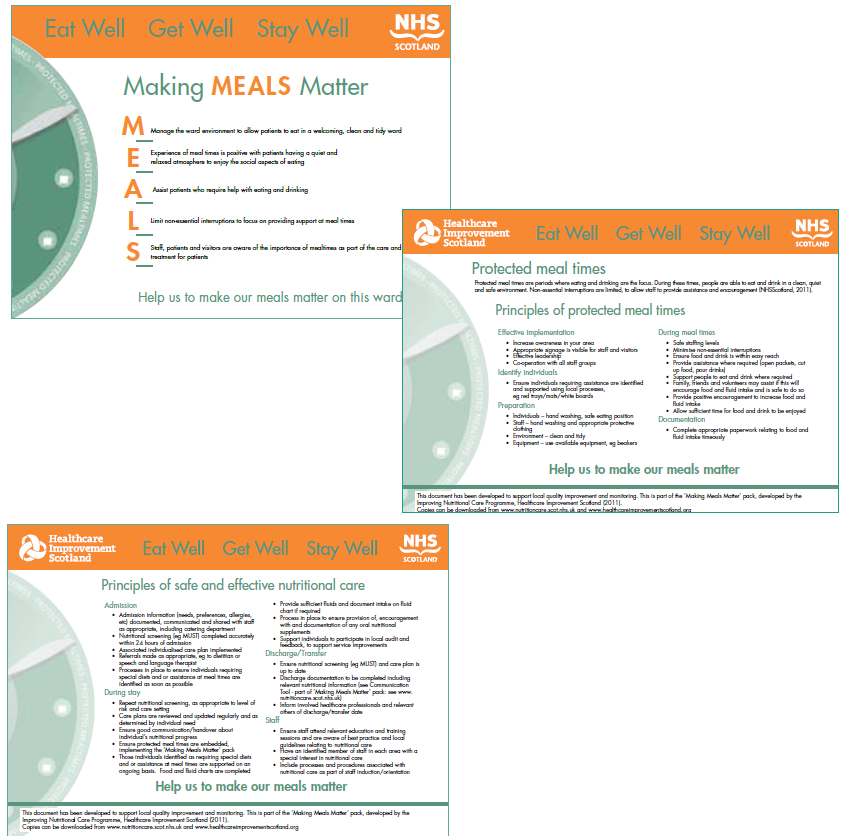 Protected meal time principles, observation tool, staff and patient experience questionnaire
Principles of safe and effective nutritional care, observation tool and patient experience questionnaire
Communication Tool and Feedback
“I didn’t have to go searching for information. Everything was at a glance” 

“Should have happened a long time ago”

“ A lot of people don’t consider people need help with prompting and cutting up, this section is helpful”.

“Able to plan from the beginning”.

“Good information to support care and catering staff”
Spreading Improvements
prototypes, shared learning, experience and methodologies
Original Test Sites for the Improving Nutrition...Improving Care Programme
Spreading Improvements
Thank you
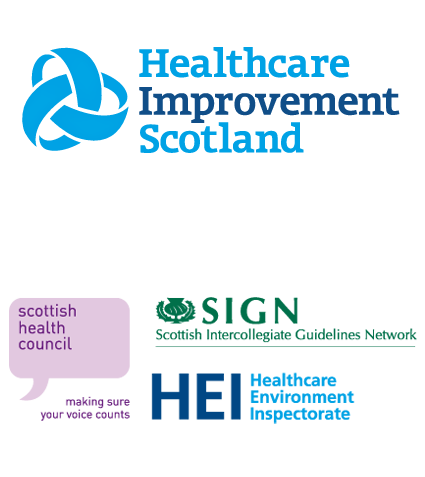